Aleksander Gierymski
19. yüzyılın sonlarında empresyonizmin önemli temsilcileri arasında yer alır Gierymski.
https://www.youtube.com/watch?v=di2bau2xCc0

Oto portret
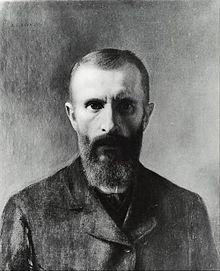 Pomarańczarce
https://www.youtube.com/watch?v=j3txZ--08tc
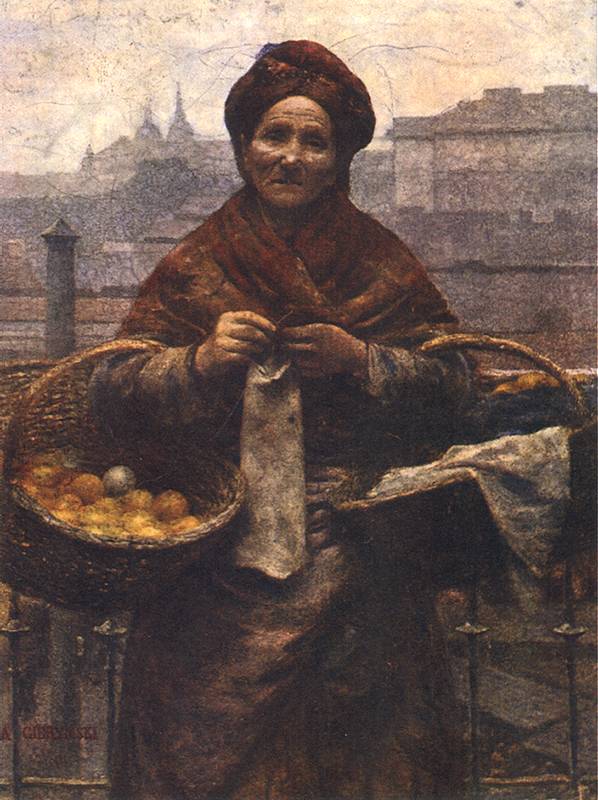 Trumna chłopska
https://niezlasztuka.net/o-sztuce/aleksander-gierymski-trumna-chlopska/
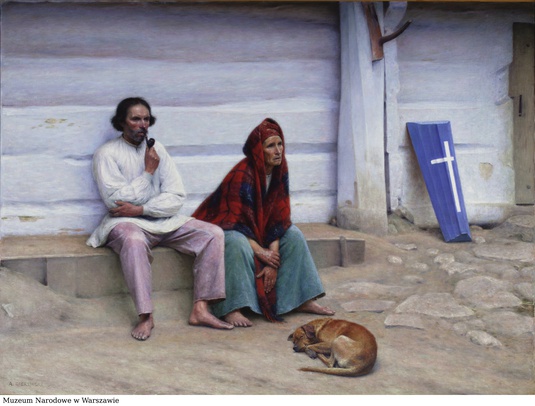 Kaynaklar
https://niezlasztuka.net/o-sztuce/aleksander-gierymski-trumna-chlopska/
https://www.youtube.com/watch?v=j3txZ--08tc
https://www.youtube.com/watch?v=di2bau2xCc0